Solitude Temp & Rainfall
2023
2022
2021
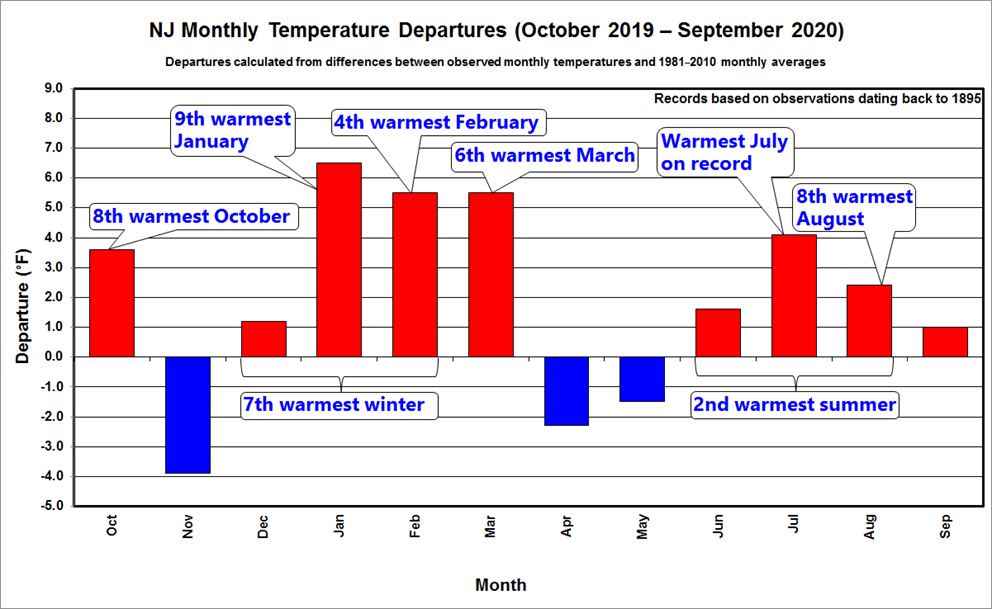 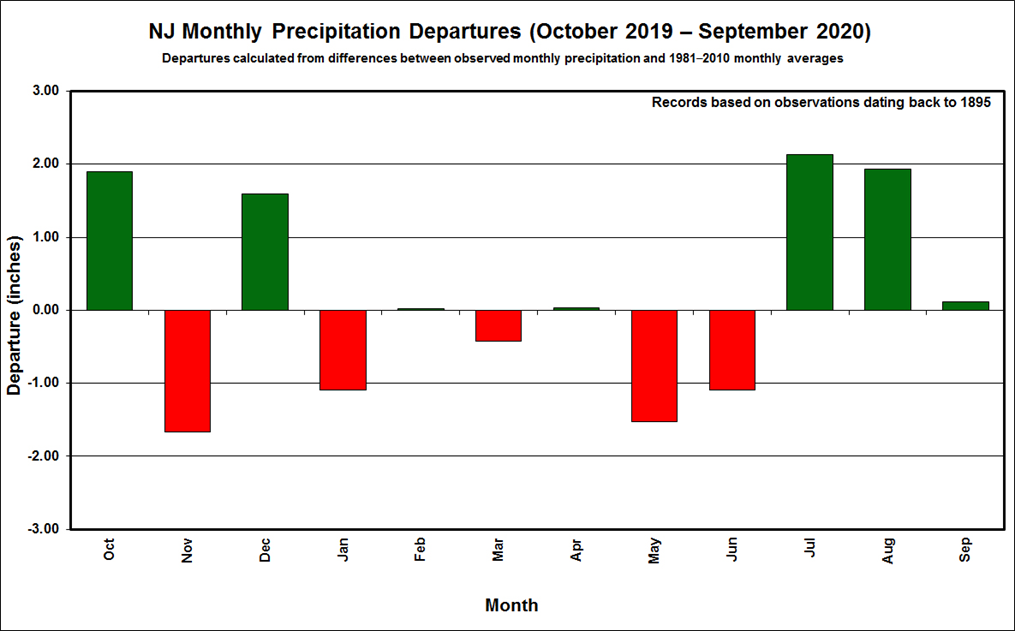 2020
2019
2018
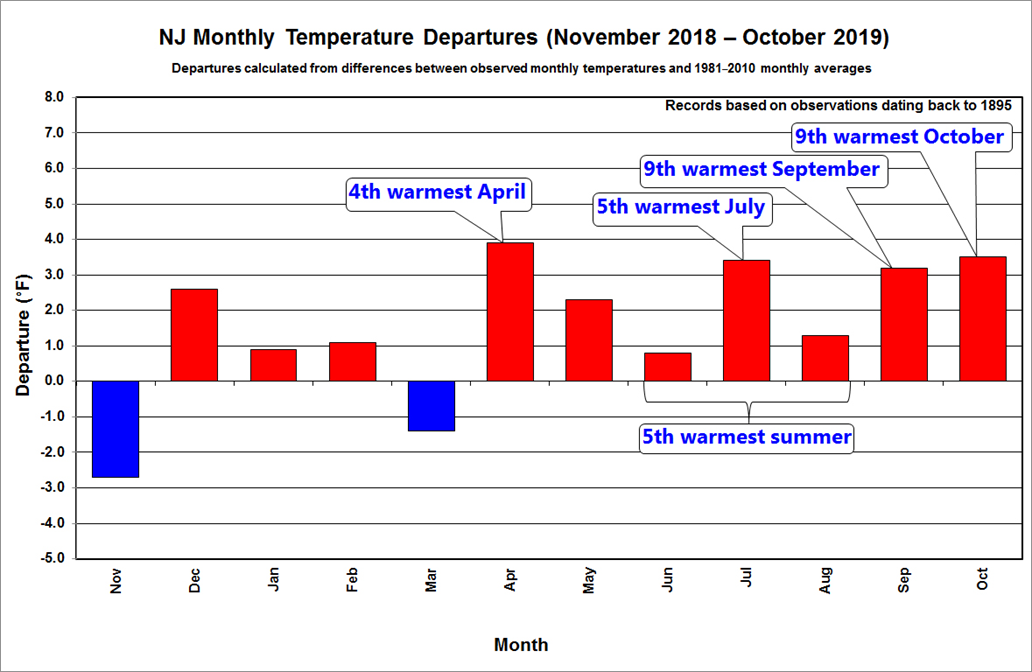 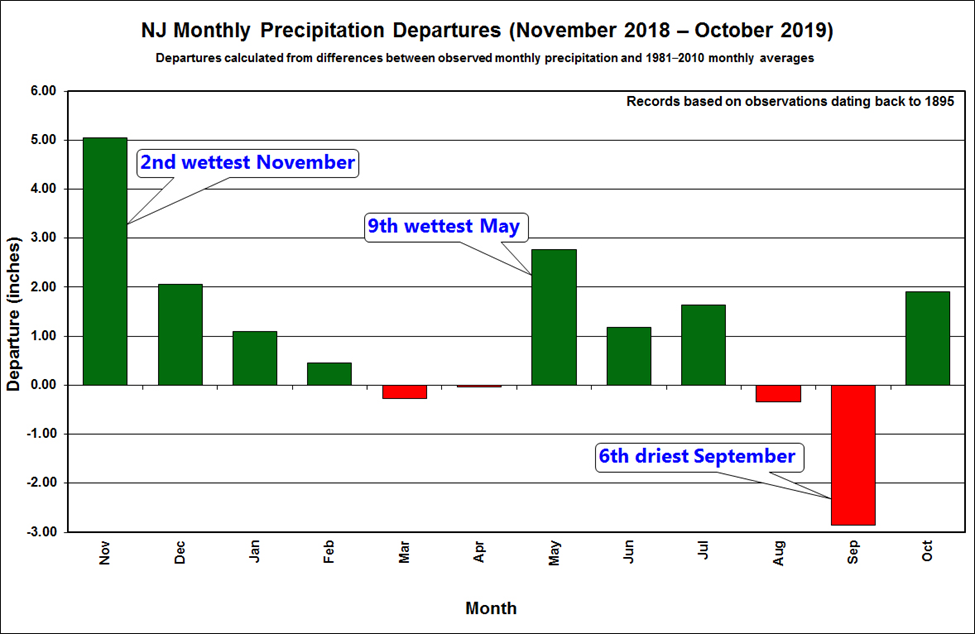 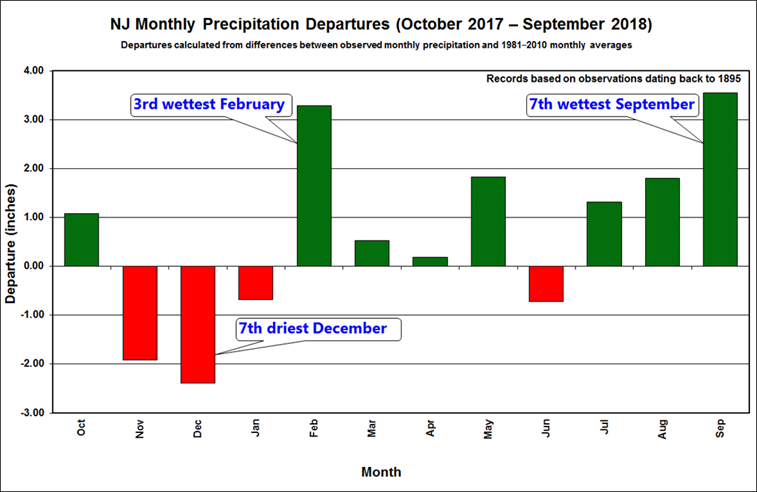 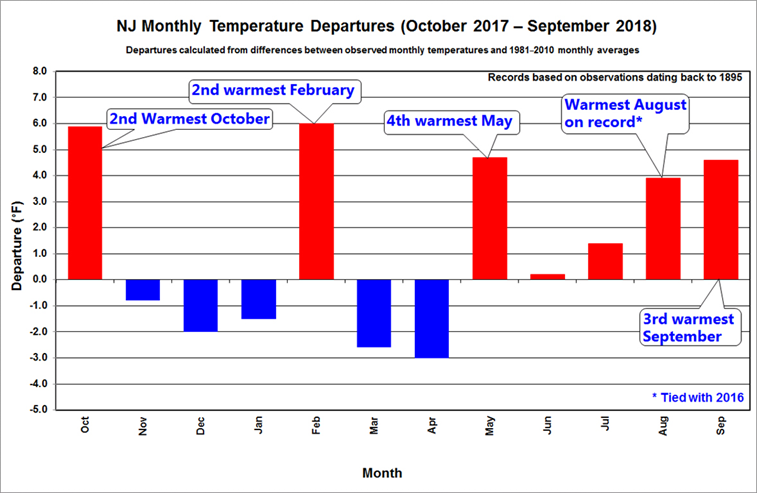 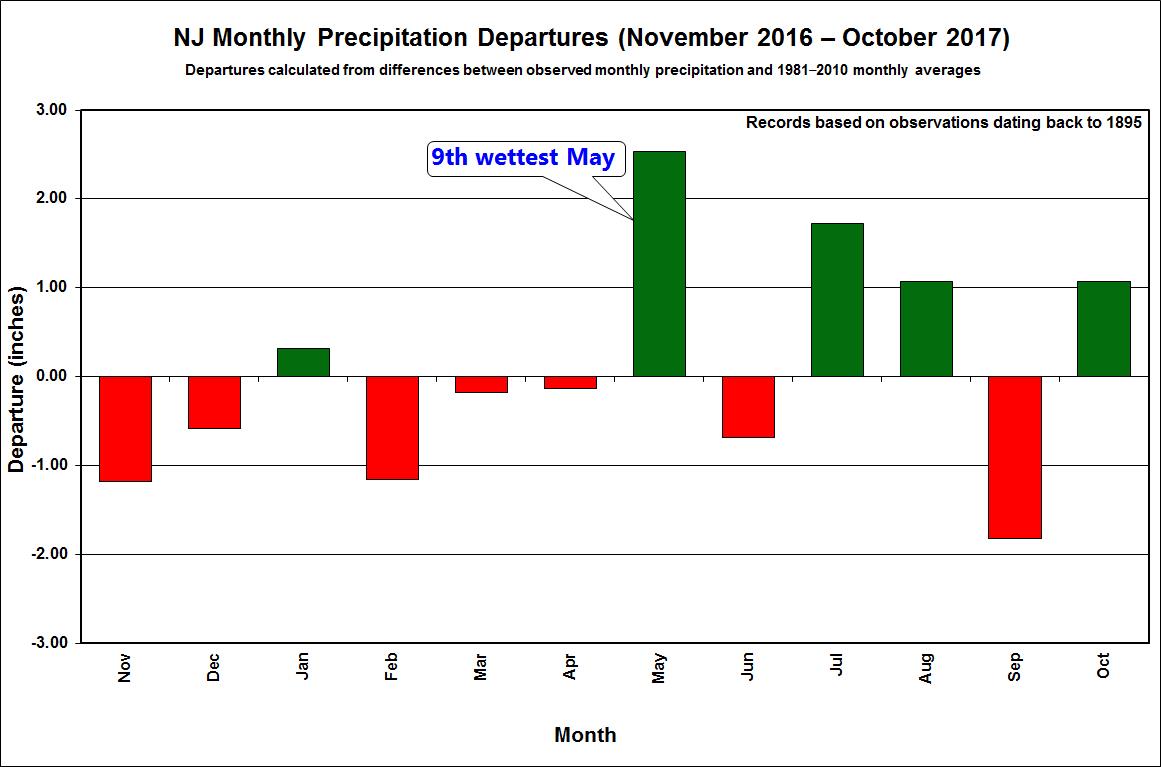 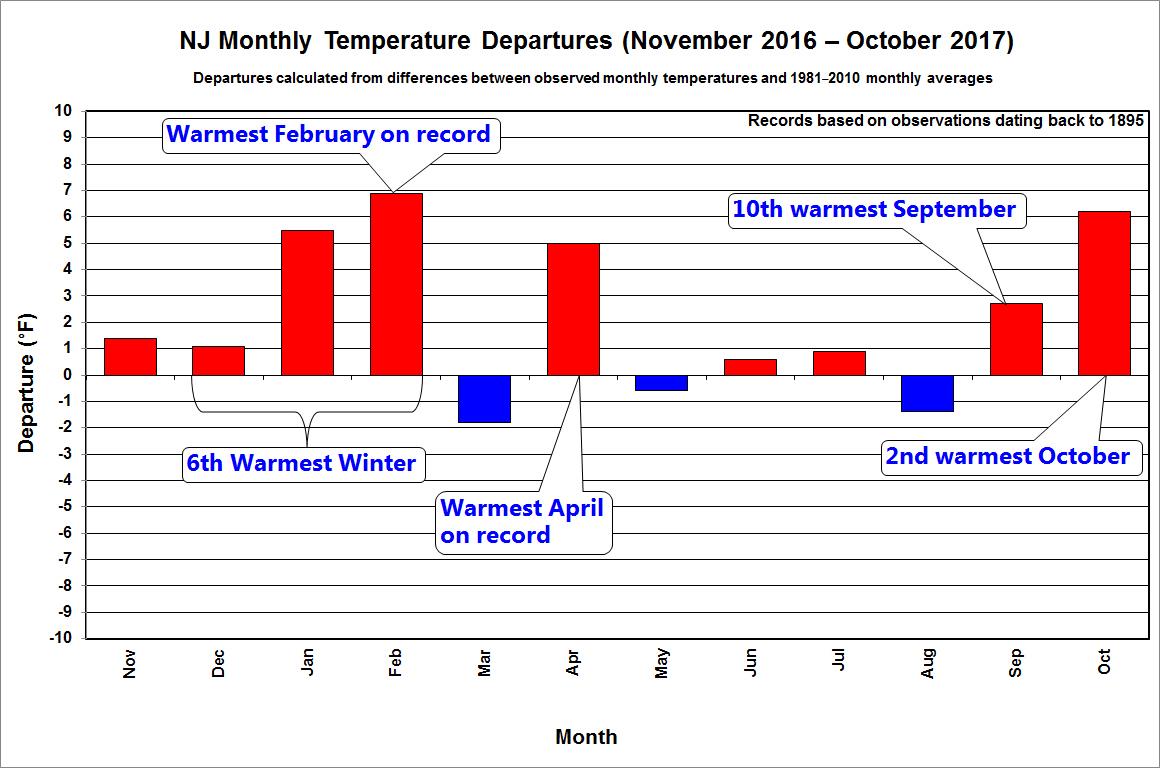 2017
2016
2015
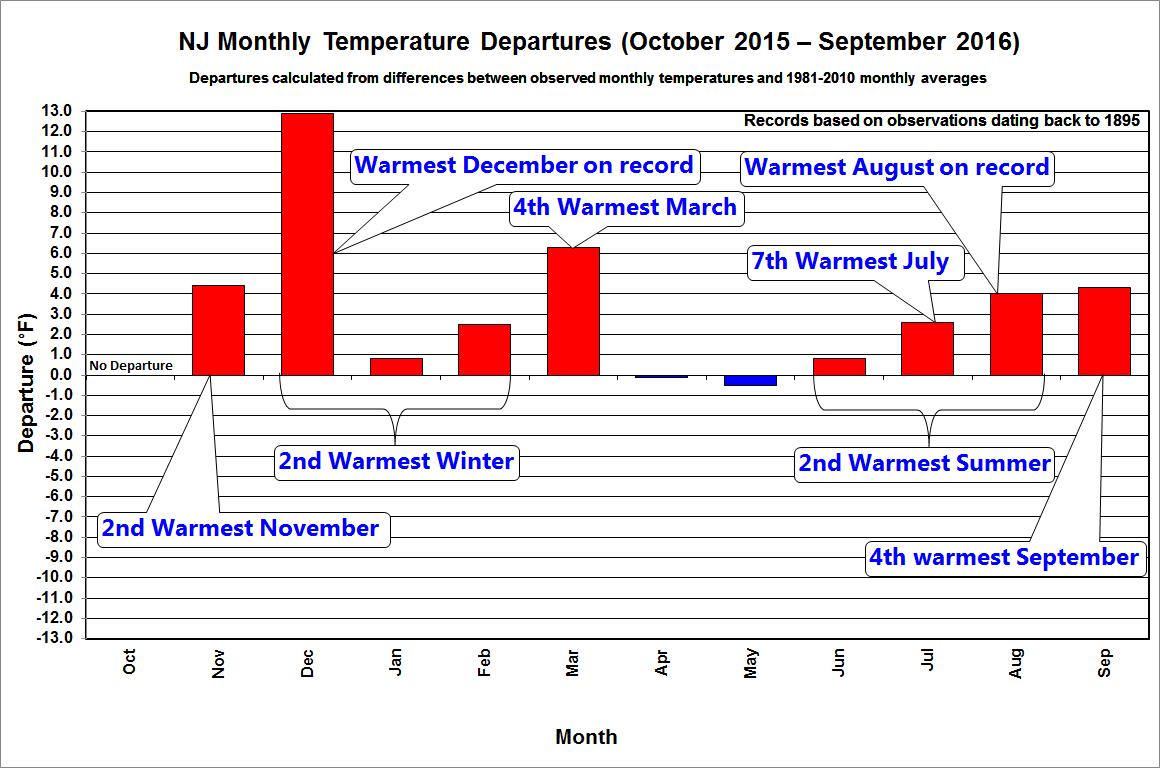 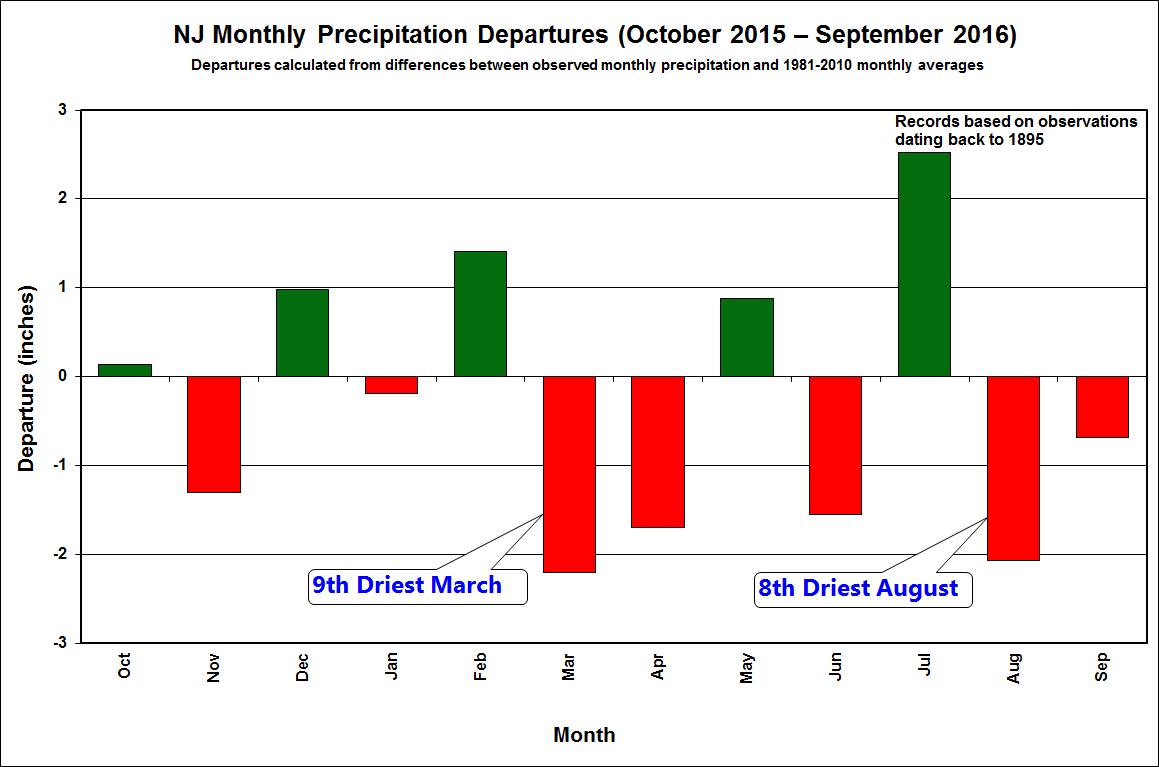 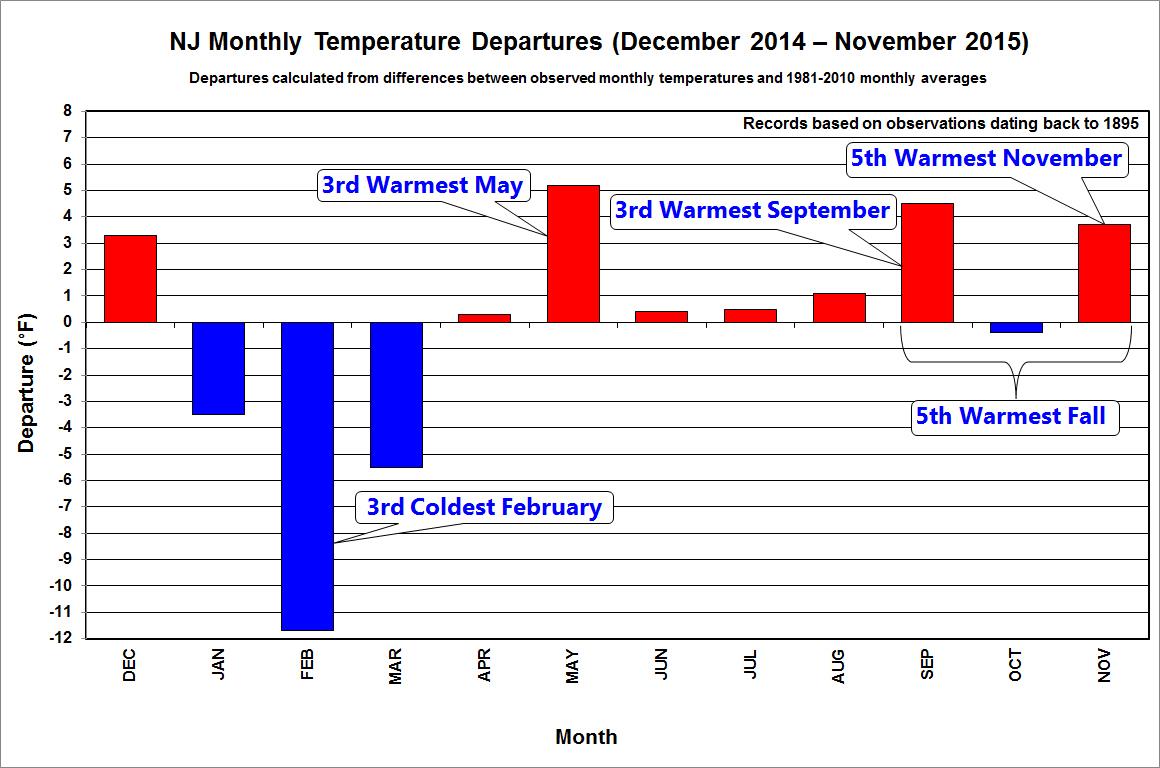 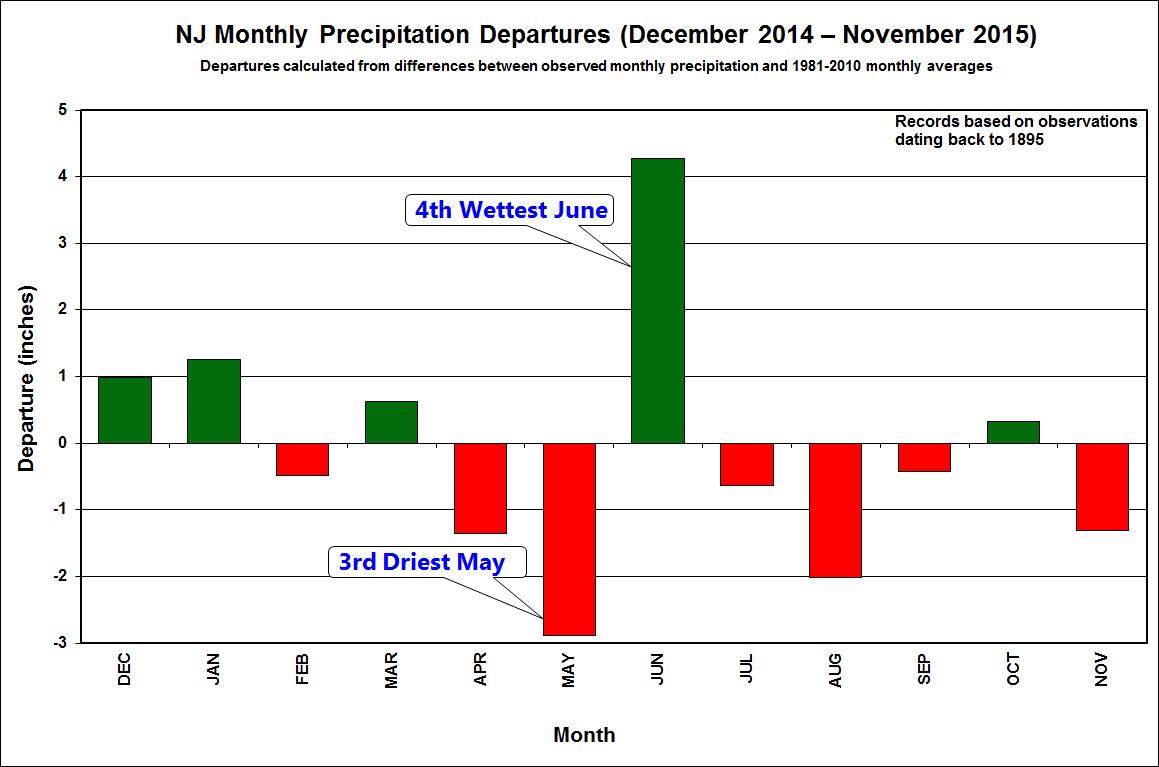 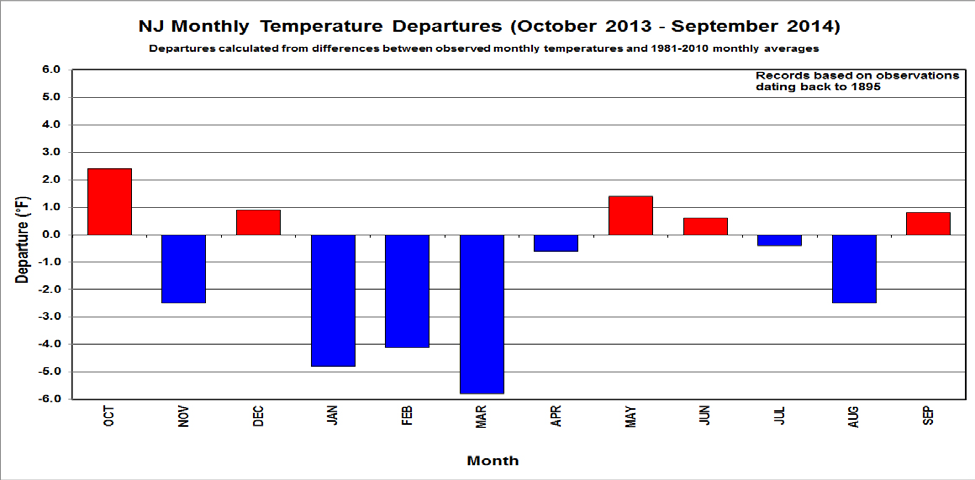 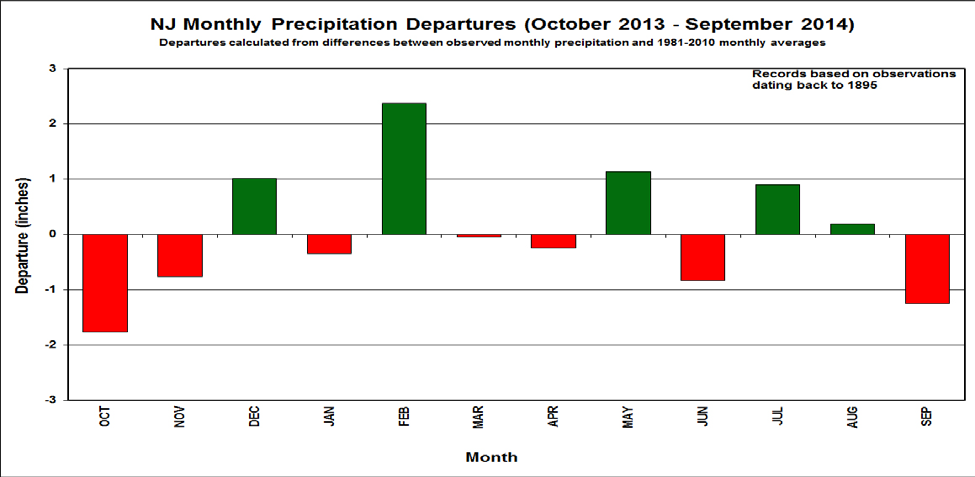 2014
2013
2012
2011
2010
Summary